Графічний матеріал до дипломної роботи магістр(освітній ступінь) на тему «Управління інвестиційною діяльністю підприємства 
готельно - ресторанного бізнесу»
Виконала: студентка групи 8.06.241.010.22.1
спеціальності 241 “Готельно-ресторанна справа”,
Бучнєва Юлія Владиславівна
Керівник: к.е.н., доцент В. В. Жуков.
Плакат 1
 Підходи до визначення сутності поняття «інвестиційний проект»
Плакат 2
Класифікація інвестиційних проектів
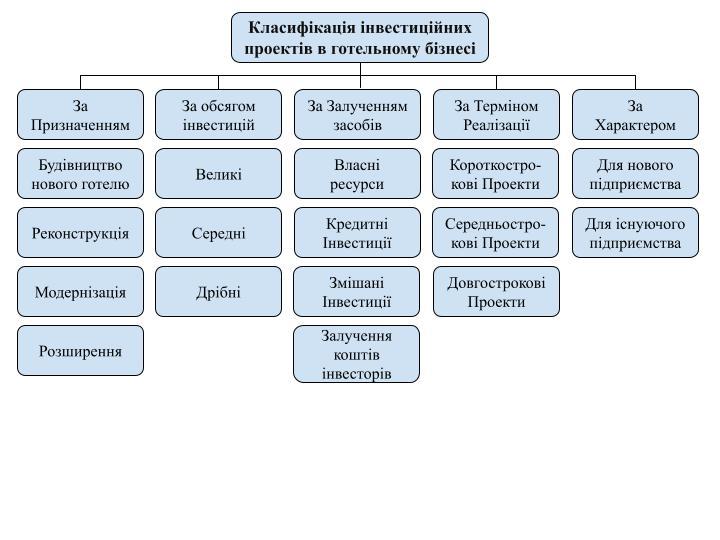 Плакат 3
Житеввий цикл інвестиційних проектів
Плакат 4
Принципи ефективного управління інвестиційною діяльністю організації:
1) взаємодія із загальною системою управління організацією, націлене на вибір напрямків і форм інвестування, забезпечення зростання ефективності операційної діяльності, оптимізацію фінансування інвестиційних проектів, впровадження досягнень науково-технічного прогресу і т. п .;
2) комплексний характер формування управлінських рішень, пов'язаний з розробкою взаємозалежних управлінських рішень, кожне з яких вносить свій внесок в загальну результативність фінансової діяльності організації;
3) динамізм управління, що враховує зміну факторів зовнішнього і внутрішнього середовища організації;
4) варіативність підходів до розробки окремих управлінських рішень в сфері формування інвестицій та інвестиційних ресурсів, що передбачає облік можливості альтернативних дій при підготовці кожного управлінського рішення організації;
5) оріентіровапность па стратегічні цілі розвитку організації, що дозволяє врахувати взаємозв'язок місії, стратегічних напрямків її розвитку, створити економічну базу формування власних фінансових ресурсів за рахунок внутрішніх джерел в майбутньому періоді.
ГОТЕЛЬ  «ХАРКІВ»
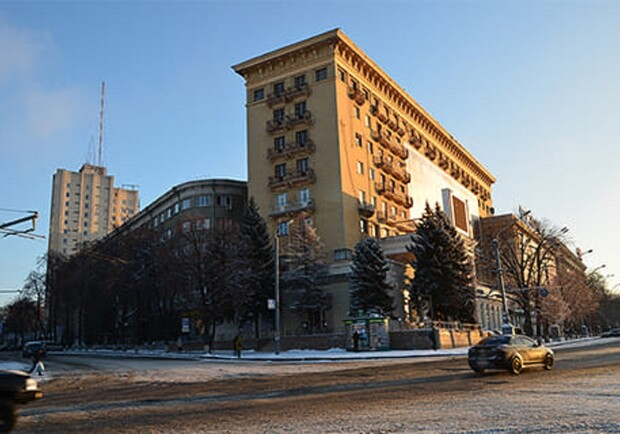 Плакат 5
Цілі підприємства готельно-ресторанного комплексу
забезпечення гостей високим рівнем обслуговування;
розширення спектру додаткових послуг;
покращення показників прибутковості за рахунок збільшення середнього чеку гостя, збільшення кількості бронювань та завантаженності готеля, зменшення витрат та оптимізації операцій;
підвищення конкурентоспроможності серед 4х зіркових готелів -конкурентів;
гнучка та адаптована до змін у галузі маркетингова стратегія, спрямована на поточні потреби цільової аудиторії;
управління репутацією, підтримання позитивного іміджу підприємства та визнання бренду, завоювання довіри гостей;
покращення інфраструктури, забезпечення сучасного рівня зручностей;
створення комфортного та безпечного середовища для гостей і персоналу;
вдосконалення системи управління та оптимізація бізнес-процесів;
розвиток кадрового потенціалу та навичок персоналу
Плакат 6
Послуги «ГОТЕЛЬ  «ХАРКІВ»
послуга з тимчасове проживання, що включає забезпечення житлових та побутових послуги;
послуги харчування, сніданки у вартості номеру, доставка їжі в номер;
транспортні послуги;
приватна парковка за додаткову ціну;
рекламно-інформаційні послуги;
послуги салону-краси «Континент Стиль» , 
надання додаткових послуг (обслуговування бенкетів, прокат відео, Інтернет - послуги, спортивні, медичні, посередницькі послуги, послуги, чищення взуття, дрібний ремонт одягу та взуття та інші);
Плакат 7
Номерний фонд
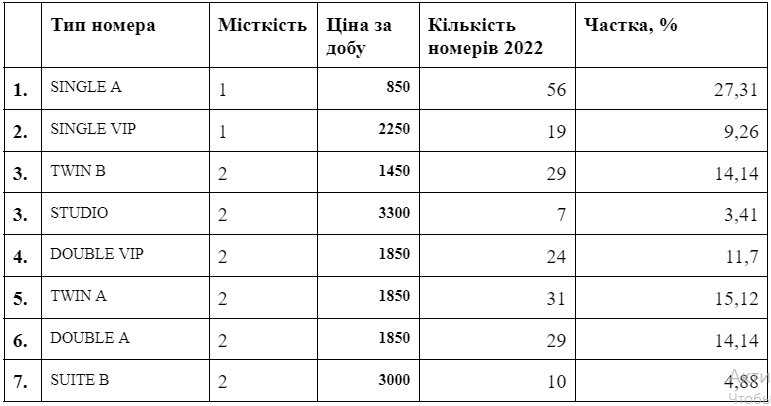 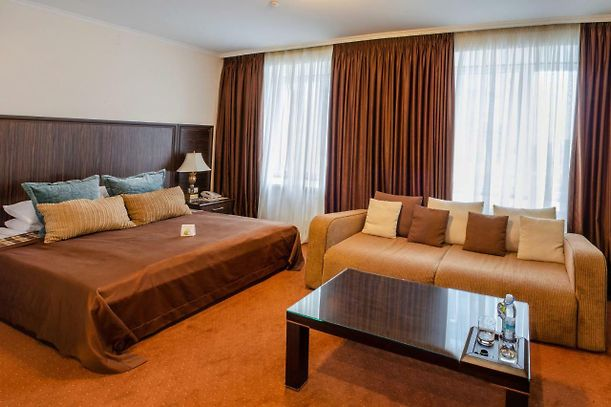 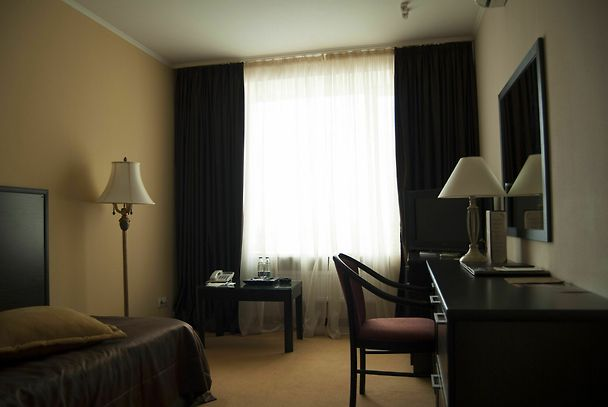 Плакат 8
 SWOT-аналіз зовнішнього середовища ТОВ «Харків»
Плакат 9
Порівняльний аналіз конкурентів
За результатами порівняльної оцінки наведених показників 4х зіркових готелів Готель Харків, маючи одну з кращих локацій в місті отримав 3.6 балів через відсутність особистого сайту.   Mandarin Clubhouse 4.1, Mirax Sapphire 4.4, Kiroff Hotel 4,4, Kulikovskiy hotel 4.4.
Плакат 10
Системний підход до управління інвестиційною діяльністью
визначення чітких цілей і стратегій інвестування враховуючи стратегічні напрямки розвитку готелю.
проведення регулярного аналізу ринку для визначення можливостей та визначення конкурентоспроможності.
слідкування за інноваціями та трендами в готельній галузі.
розробка ретельного фінансового плану на довгостроковий період,  ретельне вивчення та оцінка ризиків пов'язаних з інвестиційною діяльністю, визначення фінансового резерву.
використання сучасних технологій для поліпшення обліку, аналізу та звітності.
впровадження інноваційних рішень для покращення обслуговування гостей та оптимізації операцій.
впровадження систем моніторингу для постійного відстеження витрат та результативності інвестицій.
забезпечення відкритої комунікації між управлінням готелю та власниками.
оцінка ефективності інвестицій за допомогою ключових показників продуктивності (KPI), вживання заходів для корекції стратегії в разі необхідності.
забезпечення участі персоналу в освітніх програмах та тренінгах з управління інвестиціями та фінансами.
залучення досвідчених фахівців та консультантів для надання порад та експертної допомоги.
Плакат 11
Дерево цілей інвестиційного проєкту
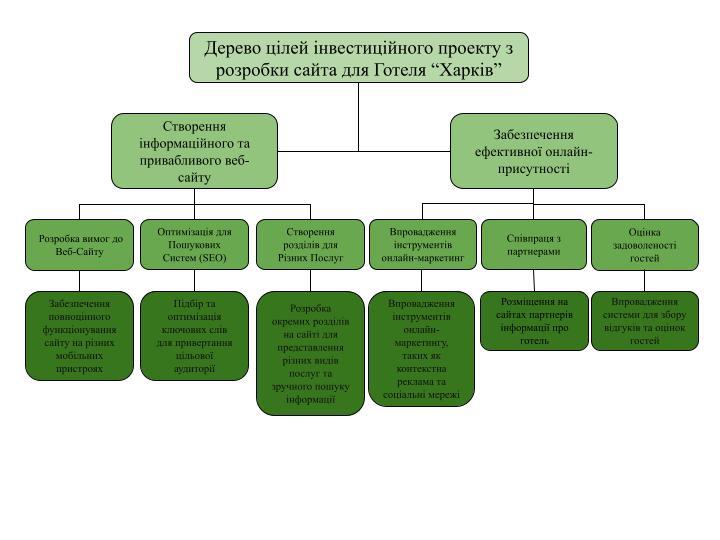 В технічній стороні реалізації функціоналу та дизайну сайту будуть задіяні спеціалісти, комунікація з якими буде тривати на протязі втілення цього проекту у життя. Їх завдання:
створення інтерфейсу користувача (UI) та взаємодії (UX);
розробка функціоналу сайту;
вибір та впровадження технічного стеку (мови програмування, бази
даних);
забезпечення оптимальної продуктивності та швидкості 
завантаження;
оптимізація контенту для пошукових систем;
забезпечення адаптивності та сумісності з різними пристроями;
встановлення інструментів аналітики для відстеження трафіку та поведінки користувачів.
автоматичне створення регулярних звітів та аналіз результатів.
Головні завдання для внутрішньої команди:
опис готелю та його головних переваг (місцезнаходження, відстань до центру міста, аеропорту та головних туристичних локацій);
графічний матеріал, відео матеріал готеля та його територій, деталі інтер’єру номерів, вид з вікна, сніданки у ресторані;
опис сервісу та додаткових послуг, вартість проживання;
правила проживання та інформація про візову підтримку.
Плакат 12
Функціональна складова сайта
Плакат 13
Порівняльна характеристика компаній, що здійснють послугу з розробки сайтів
Плакат 14
Ключові показниками продуктивності (KPI)
Коефіцієнт конверсії (CR) - кількість користувачів, які здійснили  бронювання через сайт. Це один з основних типів даних, який демонструє маркетингові показники та їхню ефективність.
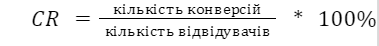 Окупність реклами (ROAS) - цей показник показує прибуток готелю за кожну витрачену на рекламу гривню. Якщо ROAS більше 100%, реклама є еффективною.
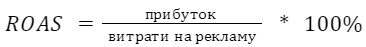 Частка ринку (SOM) - показує, яку частину ринку займає послуга на ринку.
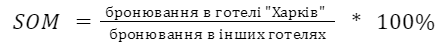 Плакат 15
Показники ефективності інвестиційного проекту з розробки сайта на 3 етапі
Дякую за увагу!